আজকের ক্লাসে স্বাগত
পরিচিতি
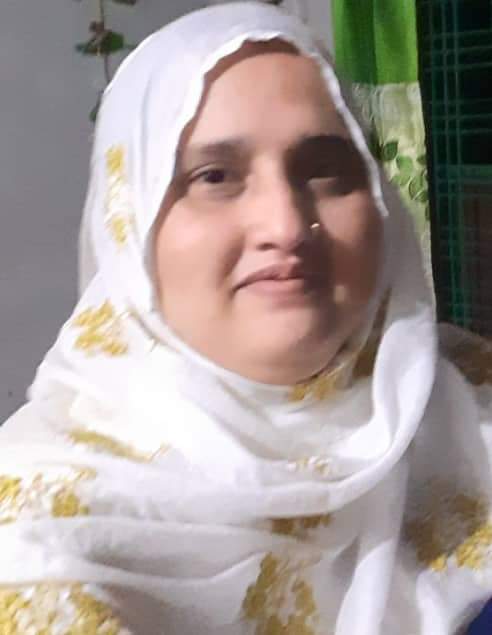 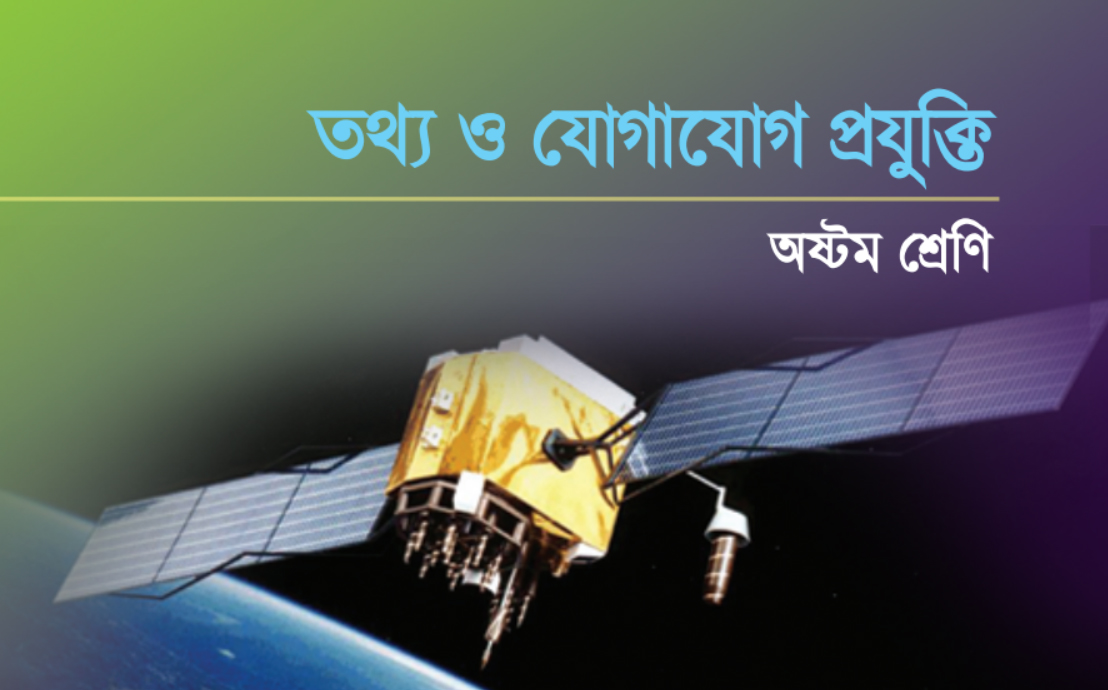 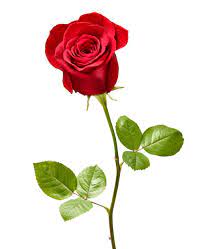 মোছাঃ শিউলী বেগম
সহকারী শিক্ষক
আরজীদেবীপুর শিয়ালকোট আলিম মাদ্রাসা
পার্বতীপুর, দিনাজপুর ।
নীচের চিত্রে কী দেখতে পাচ্ছ ?
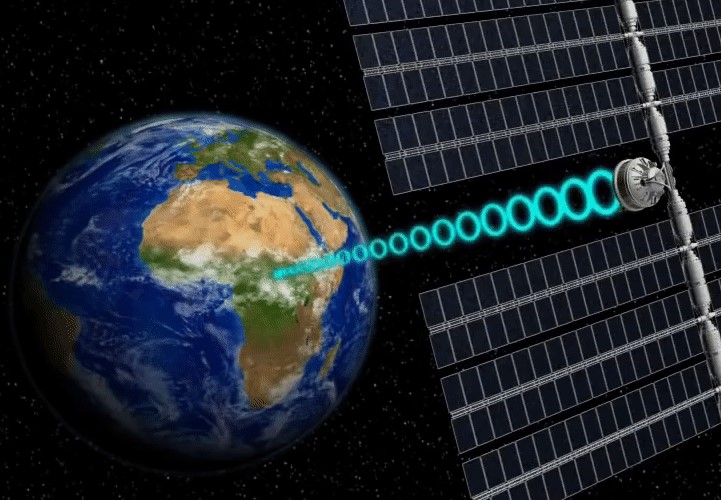 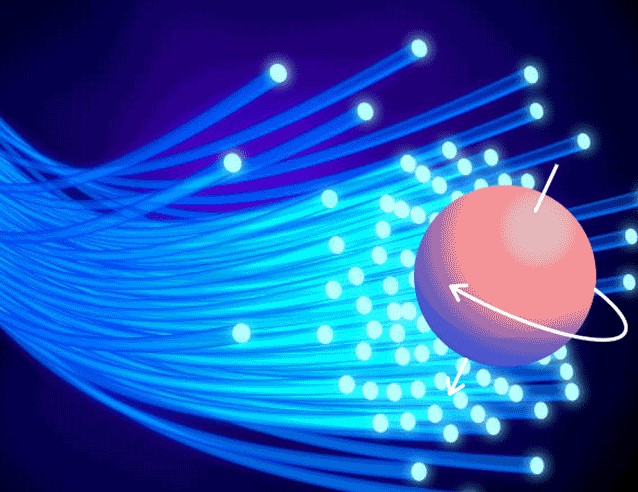 স্যাটেলাইট
অপটিক্যাল ফাইবার
আজকেরপাঠ
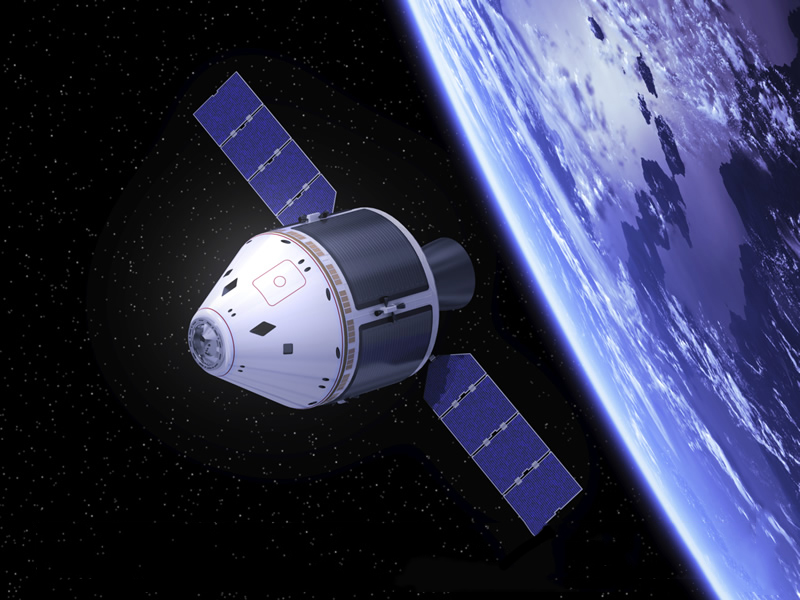 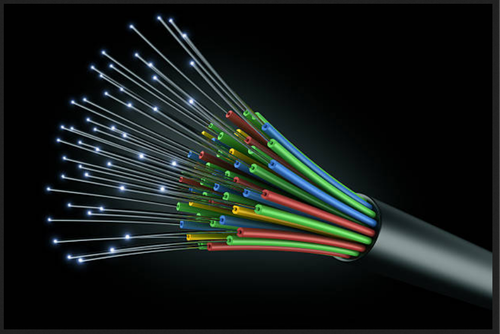 স্যাটেলাইট
ও অপটিক্যাল ফাইবার
শিখন ফল
এই পাঠ শেষে শিক্ষার্থীরা...
১. স্যাটেলাইট কী তা বলতে পারবে ;
২. স্যাটেলাইট ব্যবহারের কার্য পদ্ধতি  বর্ণনা করতে পারবে ;
৩. অপটিক্যাল ফাইবারের কার্যপদ্ধতি ব্যখ্যা করতে পারবে ।
নীচের চিত্রে কী দেখতে পাচ্ছ ?
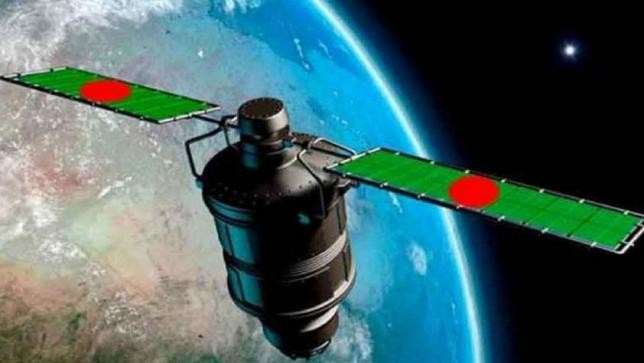 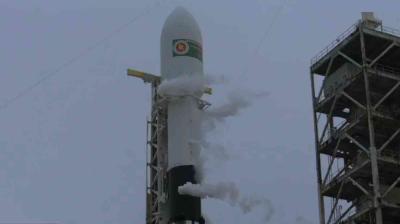 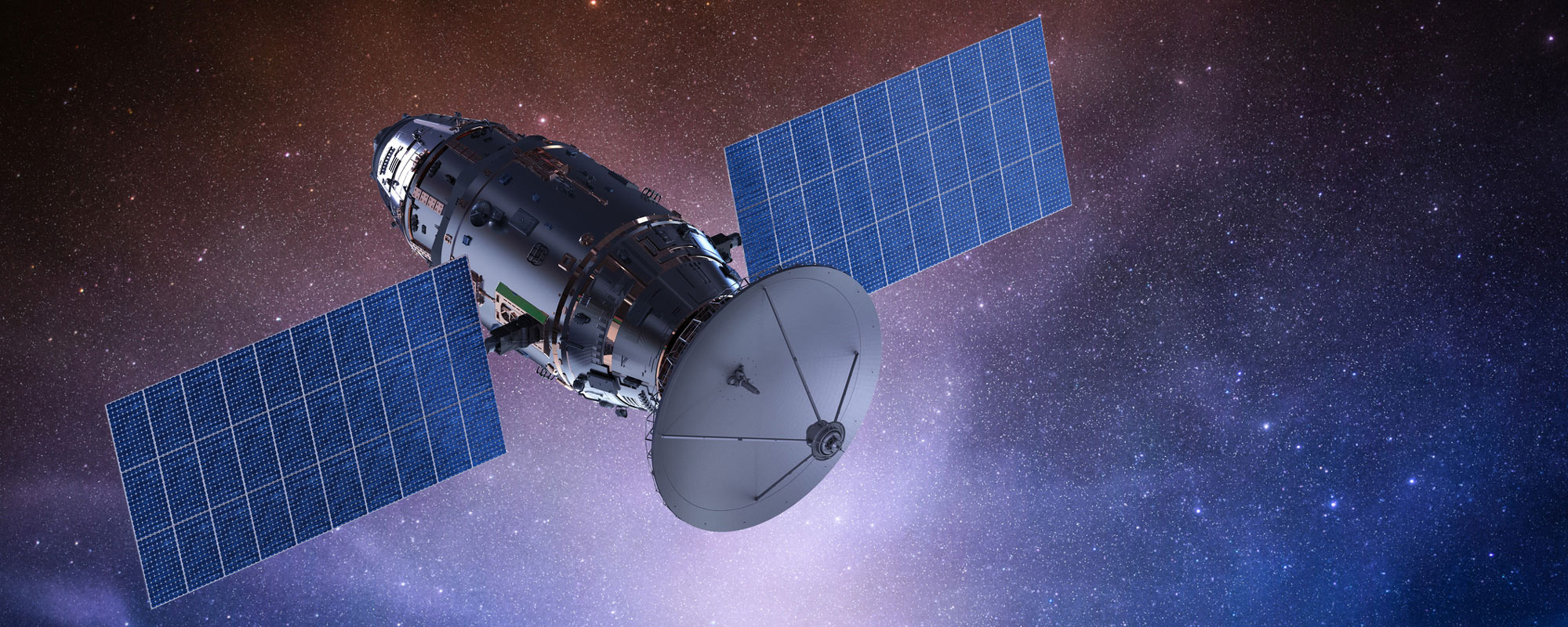 হ্যাঁ এগুলো হচ্ছে স্যাটেলাইটের কিছু ছবি । স্যাটেলাইট হলো একটি কৃত্রিম বস্তু , যা তথ্য সংগ্রহের জন্য অথবা যোগাযোগের মাধ্যম হিসেবে পৃথিবী বা চাঁদ অন্য গ্রহের চারপাশে কক্ষপথে স্থাপন করা হয় ।
একক কাজ
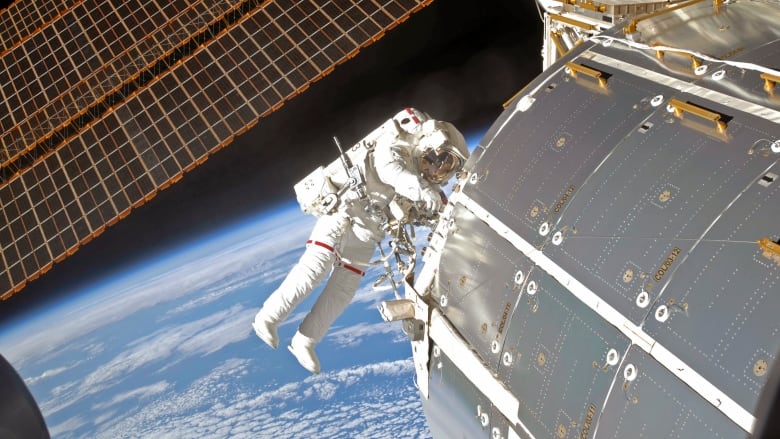 স্যাটেলাইট বলতে কী বুঝ লেখ ?
এসো একটি ভিডিয়ো  দেখি
ভিডিয়োটি দেখে তোমরা কী বুঝলে ?
জোড়ায় কাজ
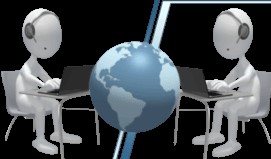 স্যাটেলাইট কিভাবে কাজ করে বর্ণনা করে লেখ ?
অপটিক্যাল ফাইবার
অপটিক্যাল ফাইবার  অত্যন্ত সরু এক ধরনের কাঁচের তন্তু । অপটিক্যাল ফাইবার দিয়ে আলোক সিগন্যাল পাঠানো হয় । ঠিক যেমন বৈদ্যুতক তার দিয়ে বৈদ্যুতিক সিগন্যাল পাঠানো হয় ।
দলগত কাজ
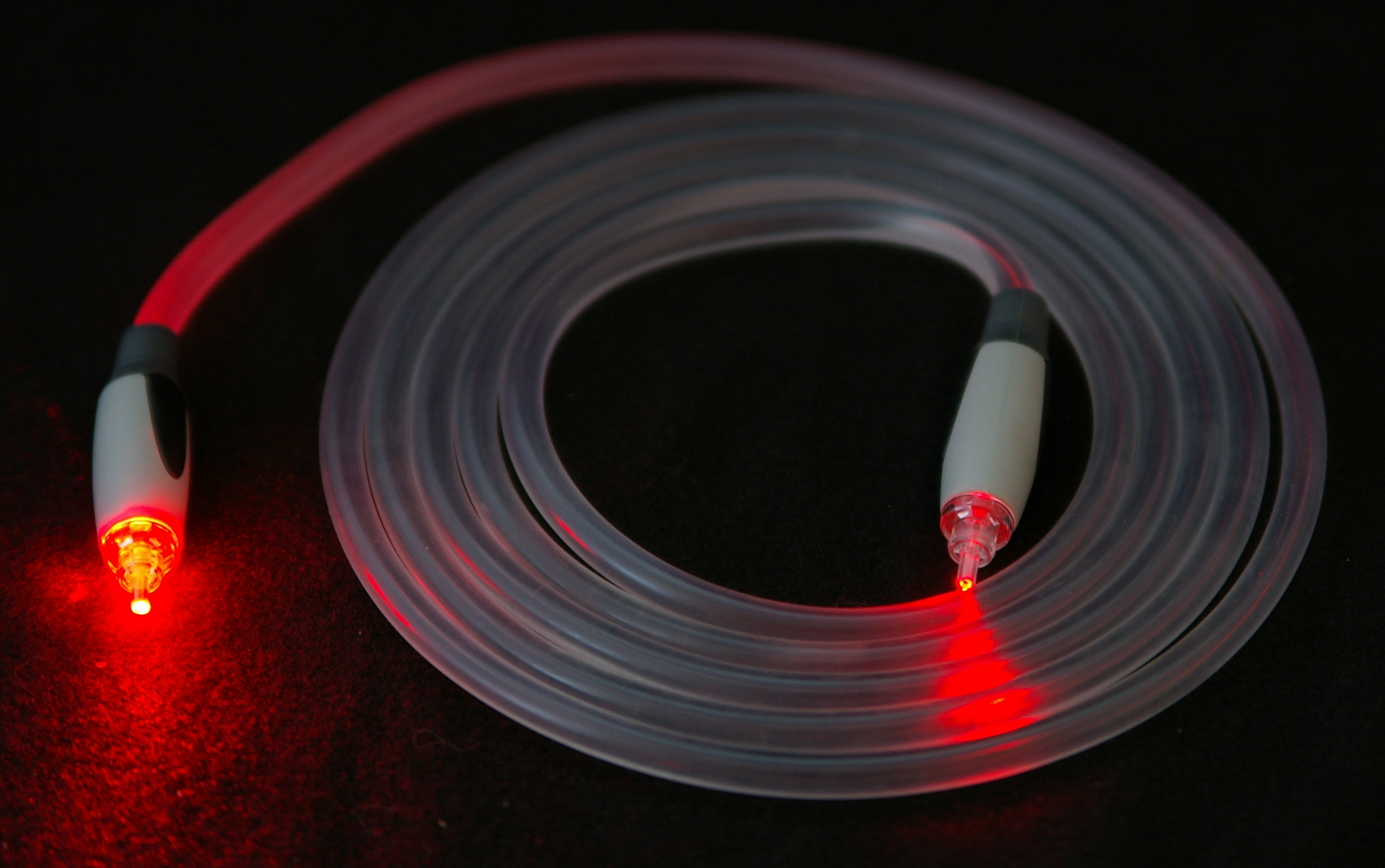 অপটিক্যাল ফাইবারের কার্যপদ্ধতি ব্যখ্যা করে লেখ ।
মূল্যায়ন
১. কত সালে মহাকাশে প্রথমবার জিও স্টেশনারী স্যাটেলাইট স্থাপন করা হয় ?
∙(ঘ) ১৯৬৪
(গ) ১৯৫৩
(ক) ১৮৩৩
(খ) ১৮৪২
২. বাংলাদেশ ও বঙ্গবন্ধু স্যাটেলাইট-১ কত সালে কত তারিখে মহাকাশে প্রেরণ করা হয় ?
(ঘ) ২০২০ সালে
∙(গ) ২০১৮ সালের ১২ ই মে
(খ) ২০১৯ সালে
(ক) ২০১৭ সালে ১৪ ই মে
৩. স্যাটেলাইট প্রেরণকারী দেশের তালিকায় বাংলাদেশের অবস্থান কত তম  ?
(ঘ) ৬০ তম
∙(গ) ৫৭ তম
(খ) ৫০ তম
(ক) ৪০ তম
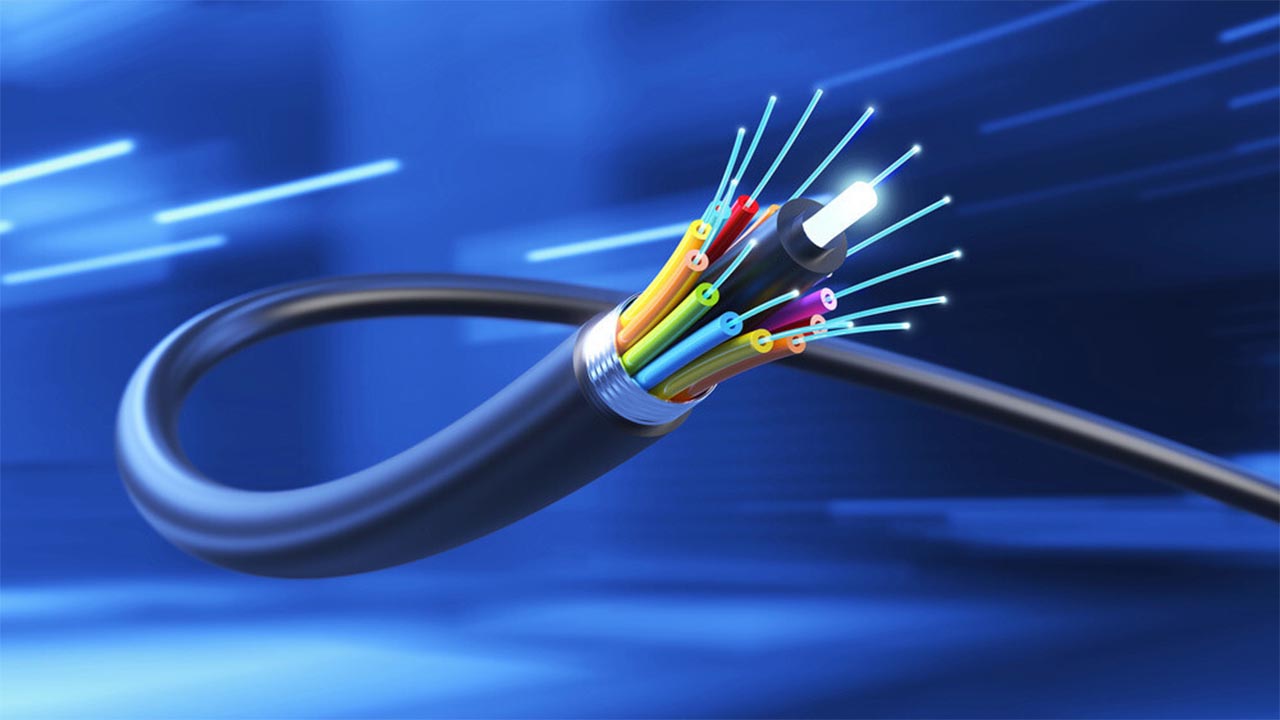 বাড়ির কাজ
স্যাটেলাইট আর অপটিক্যাল ফাইবারের মাঝে কোনটা বেশি কার্যকর একটি তালিকা তৈরি করে নিয়ে আসবে ।
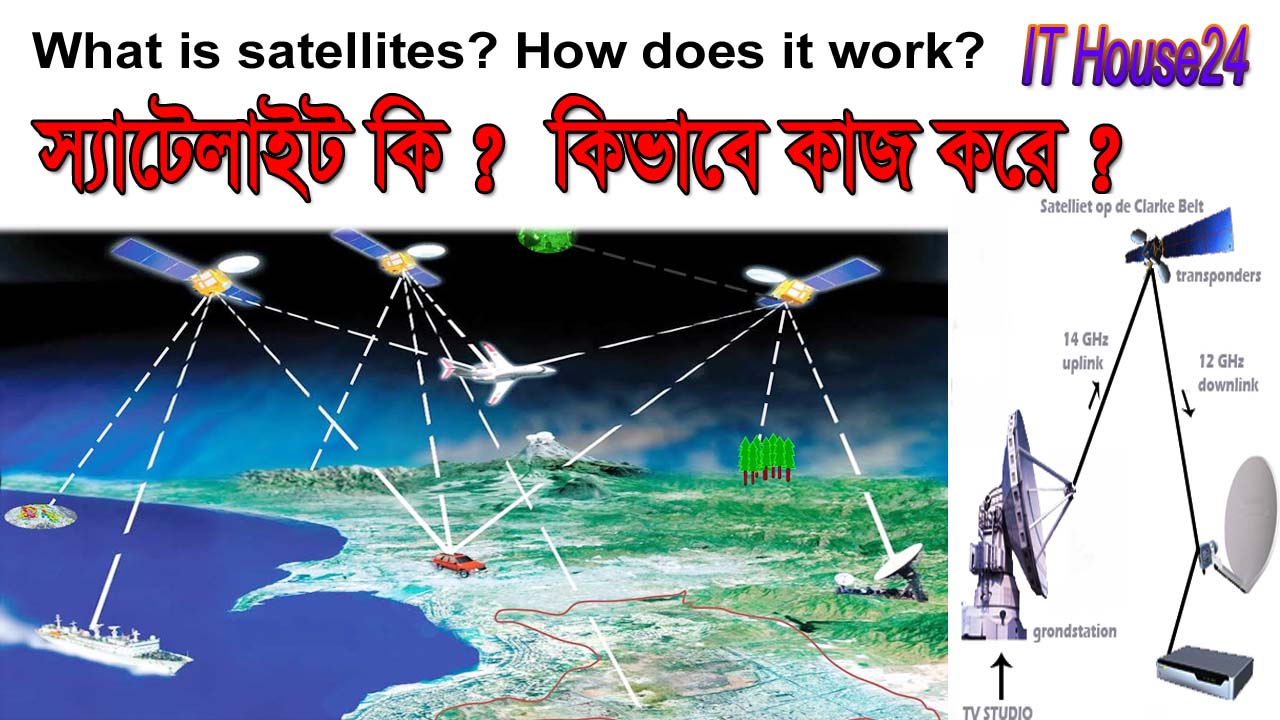 ধন্যবাদ